Texas Ecoregions
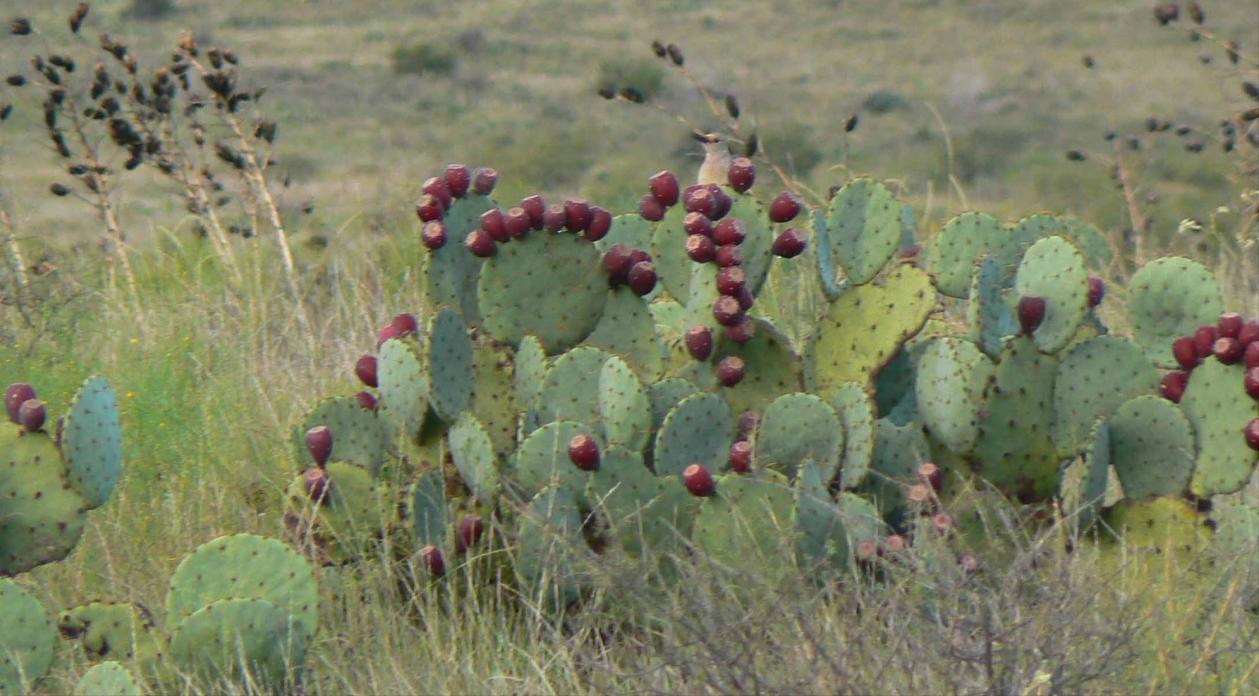 Texas Ecoregions
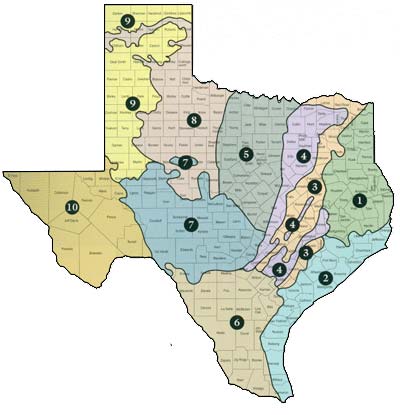 1 −   East Texas Pineywoods
2 –   Gulf Coast Prairies and 
        Marshes
3 –   Post Oak Savannah
4 –   Blackland Prairies
5 –   Cross Timbers and
        Prairies
6 –   South Texas Plains
7 –   Edwards Plateau
8 –   Rolling Plains
9 –   High Plains
10 – Trans Pecos West Texas
Texas Parks and Wildlife Department
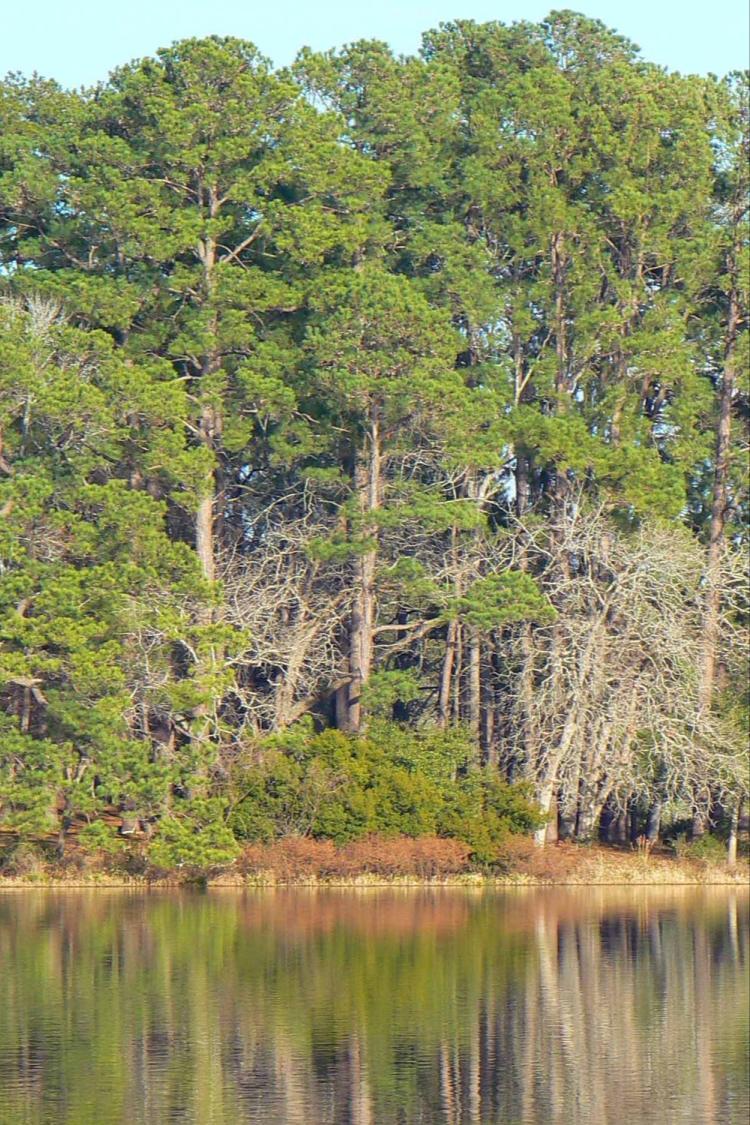 Ecoregion 1East Texas PineywoodsHabitats Mixed Pine & Hardwood Forests, Swamps, Freshwater Lakes, Rivers & Streams
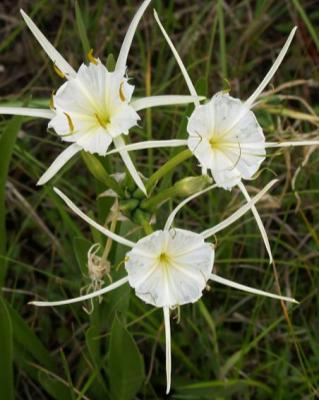 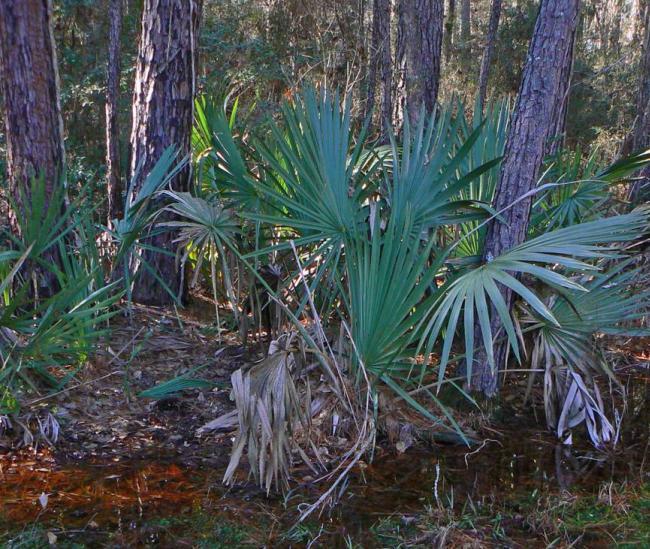 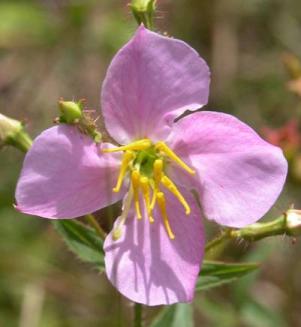 East Texas Plants
East Texas Wildlife
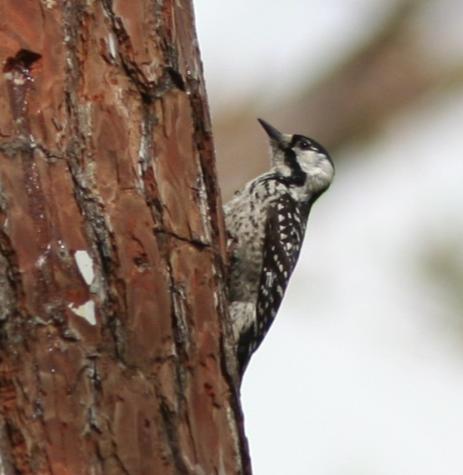 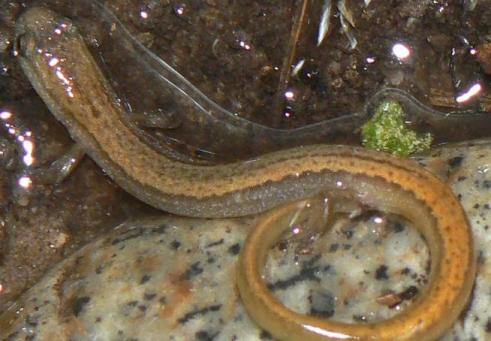 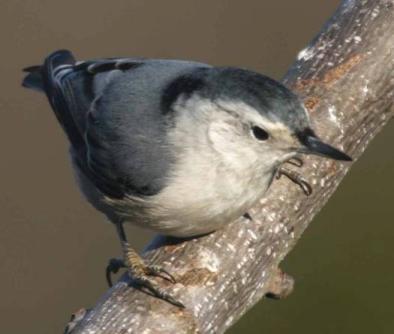 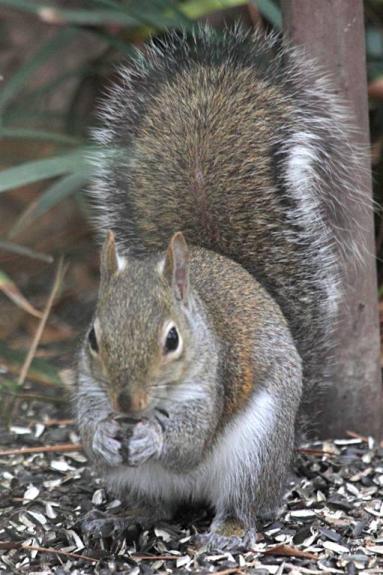 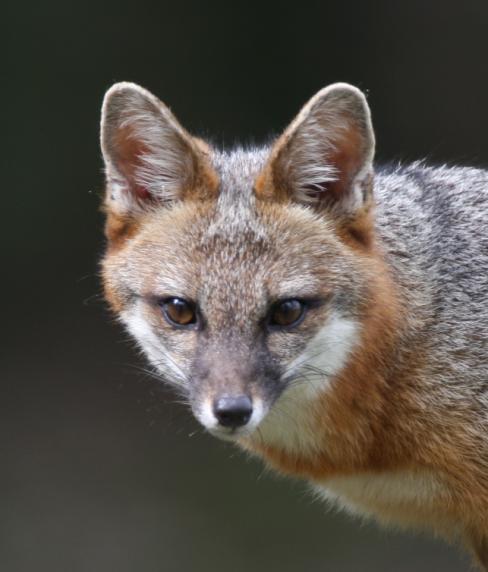 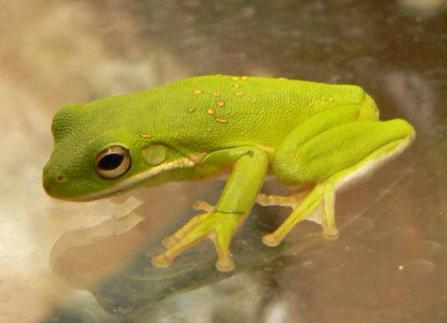 Ecoregion 2Gulf Coast Prairies & MarshesHabitatsPrairies, Marshes, Live Oak Mottes
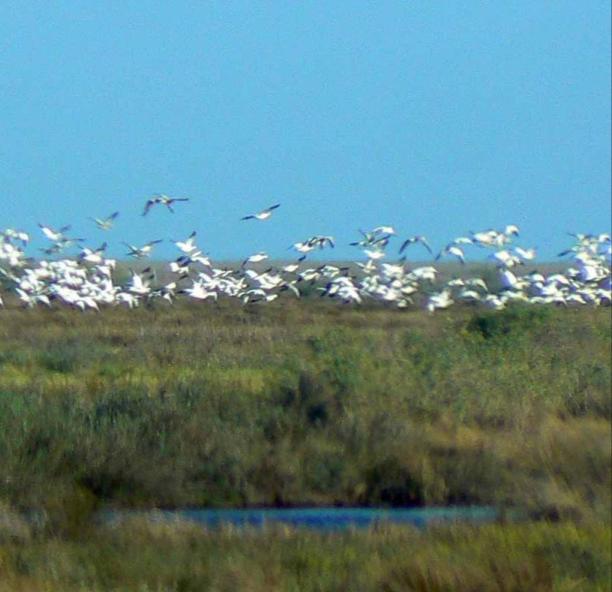 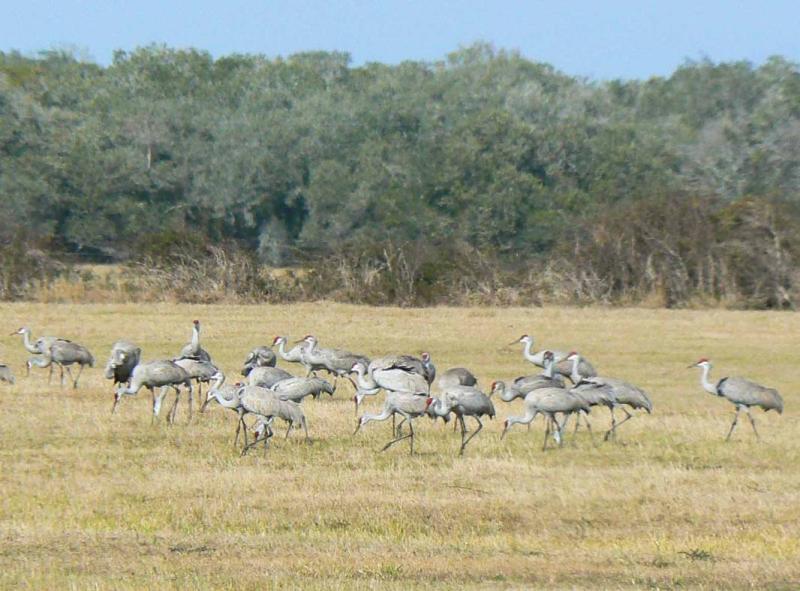 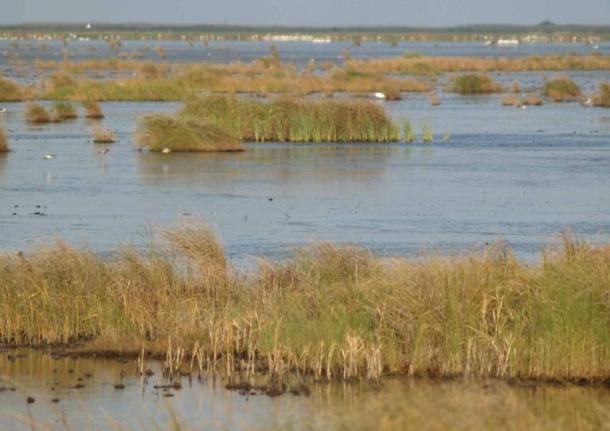 Coastal  Prairies & Marshes Plants
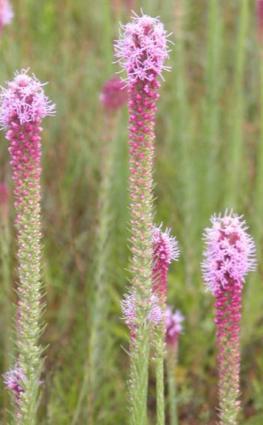 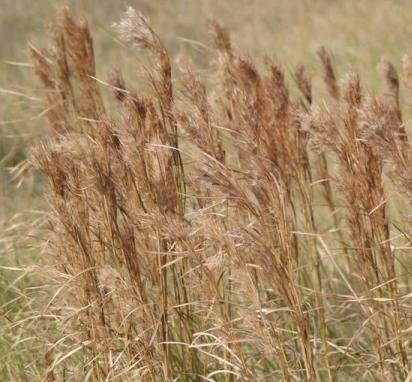 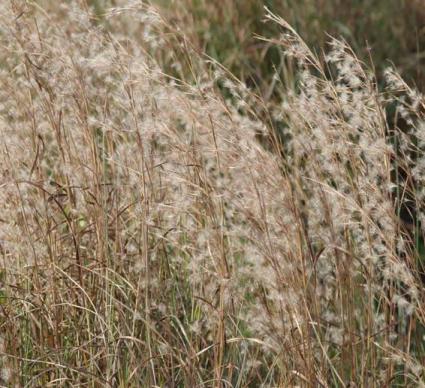 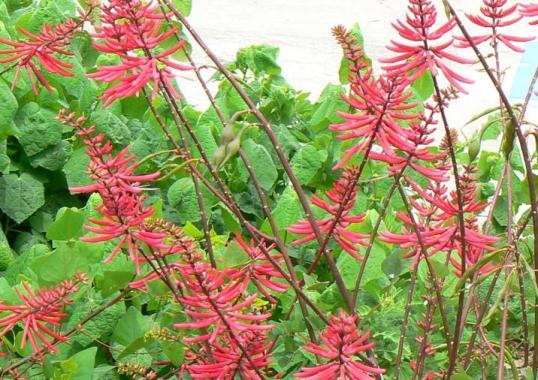 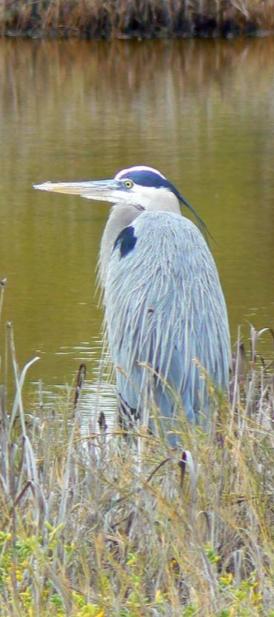 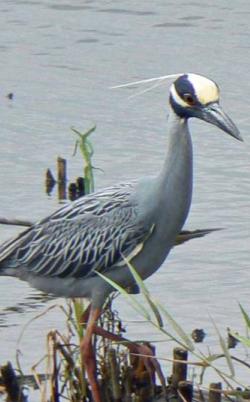 Coastal Prairies & Marshes Wildlife
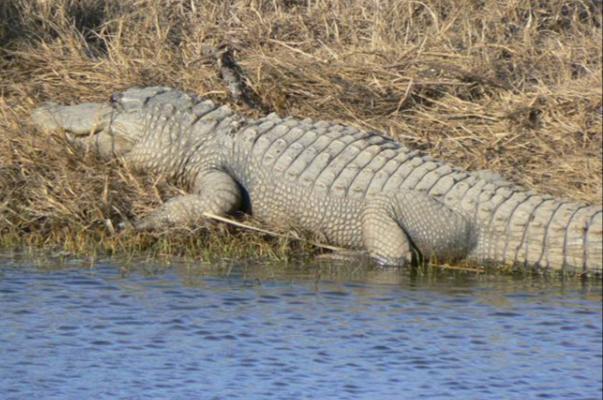 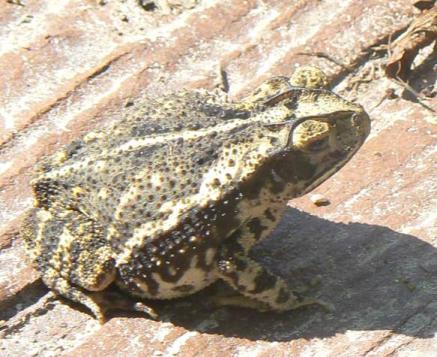 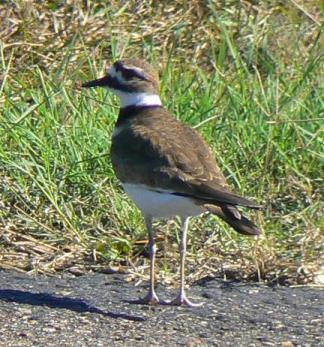 Ecoregion 3 Post Oak SavannahHabitatPrairie & Post Oak Mixwith Grasses Dominant
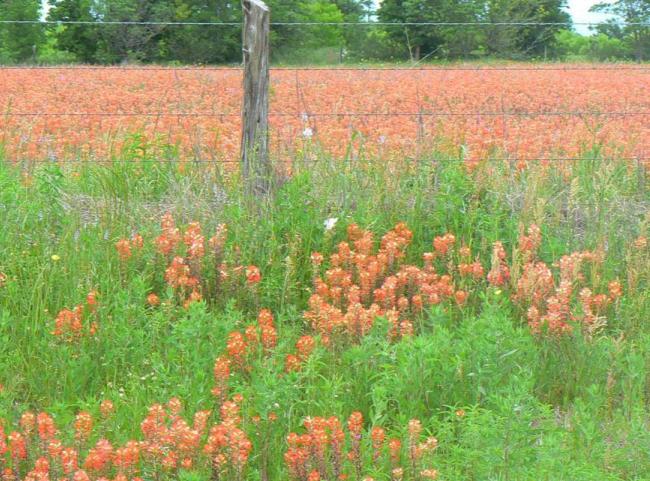 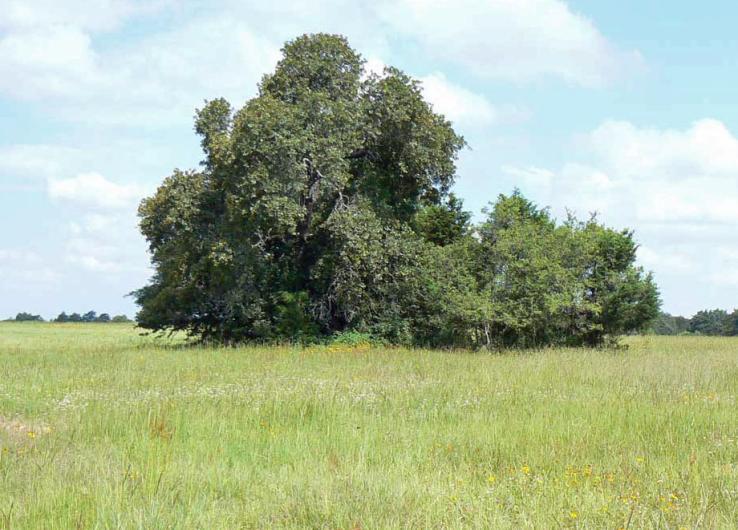 Post Oak Savannah Plants
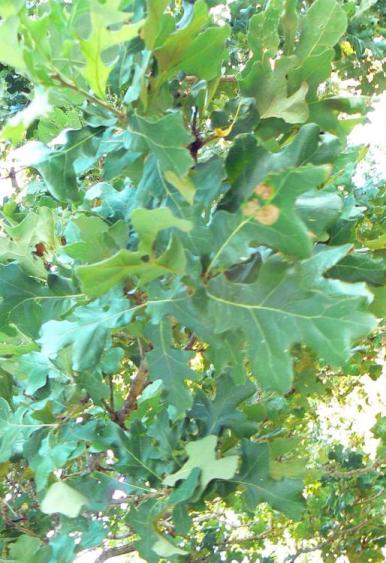 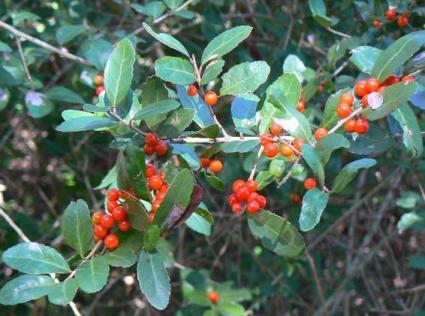 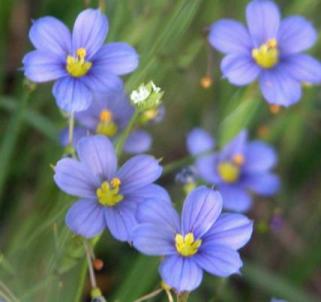 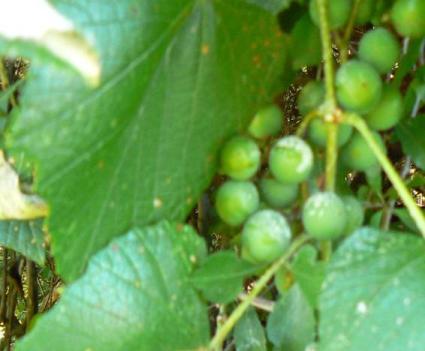 Post Oak Savannah Wildlife
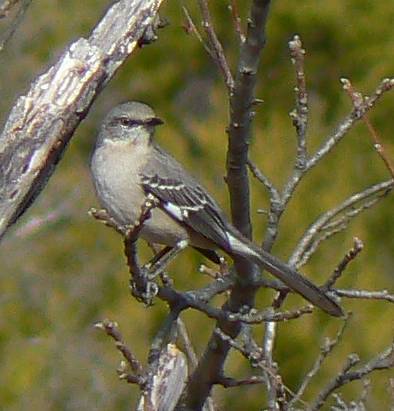 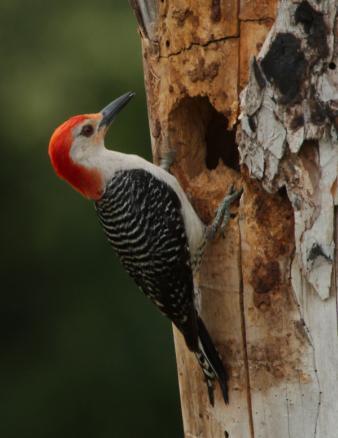 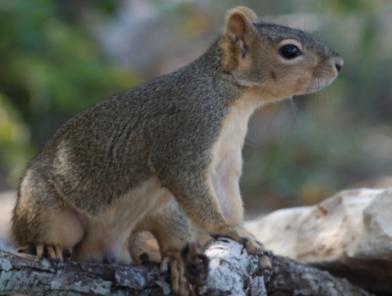 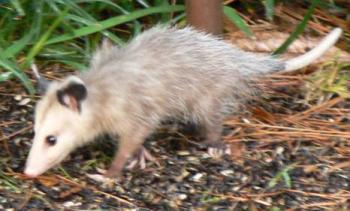 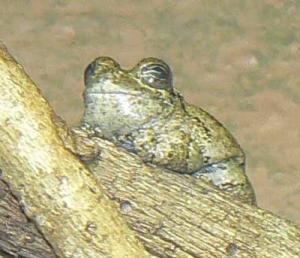 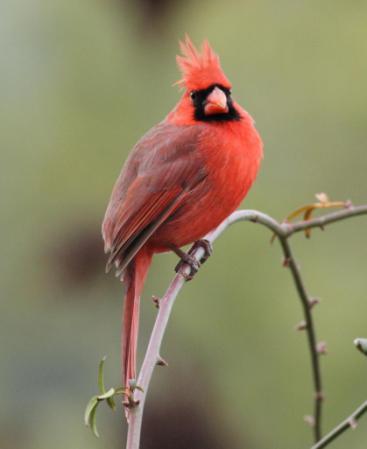 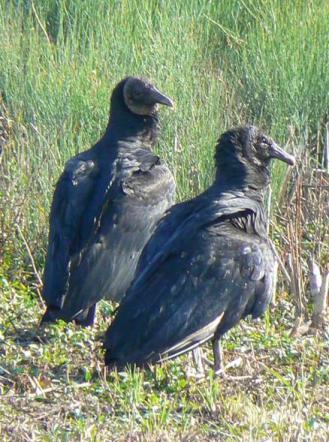 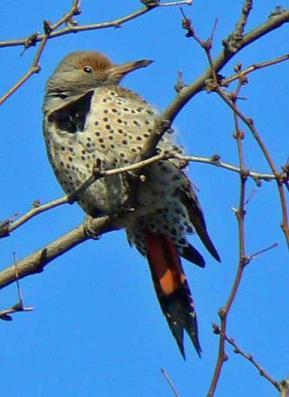 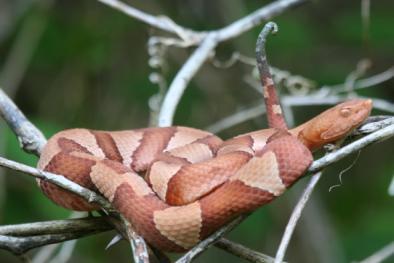 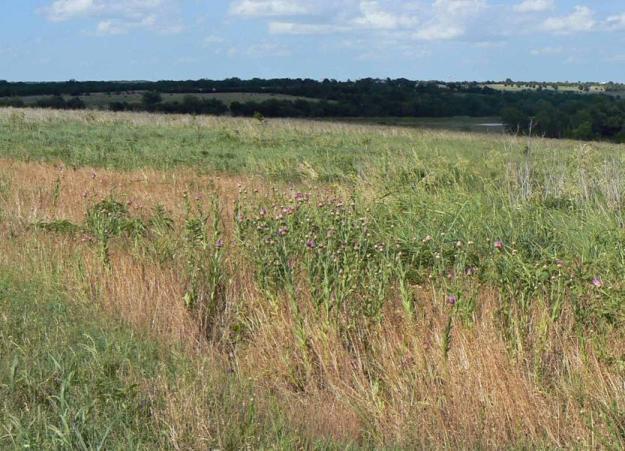 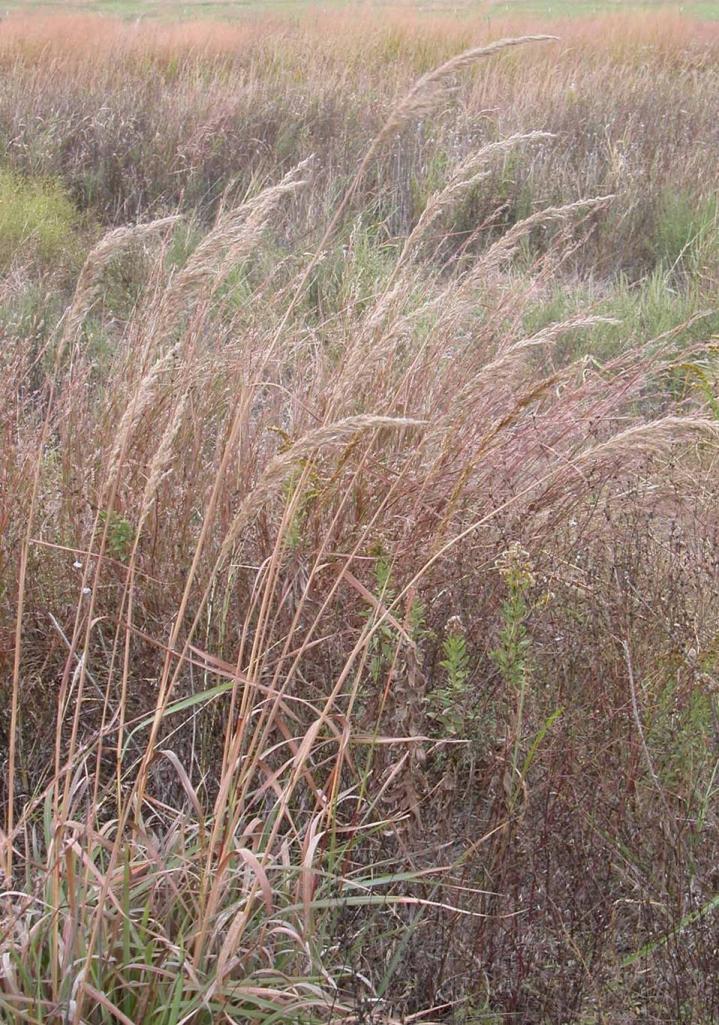 Ecoregion 4Blackland Prairie
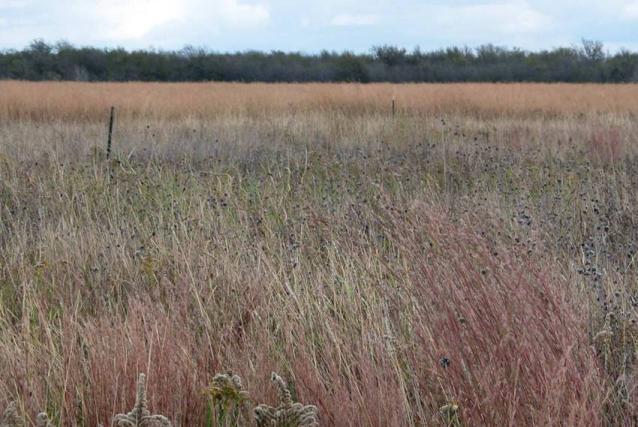 Blackland Prairie Plants
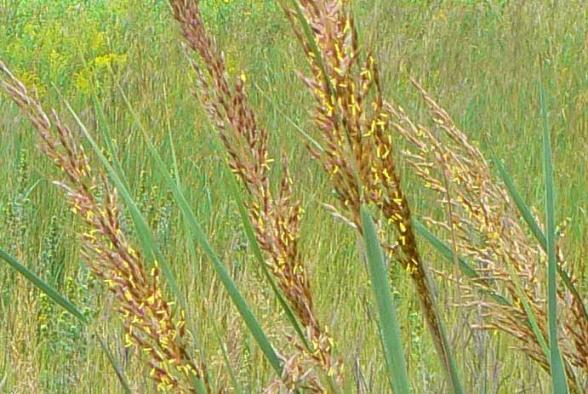 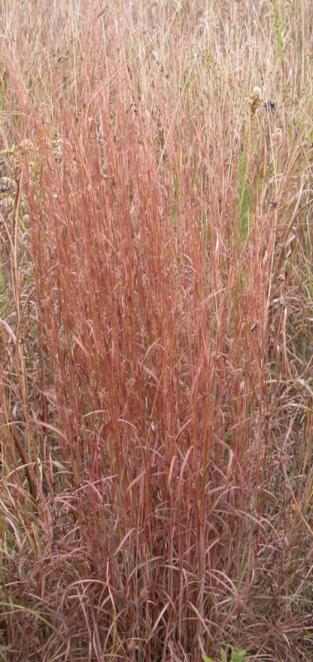 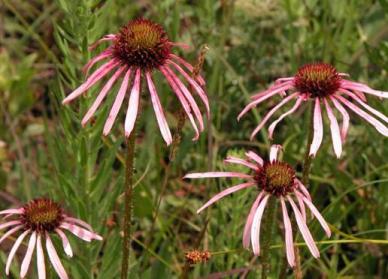 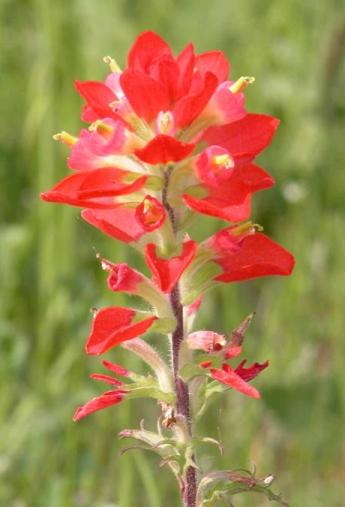 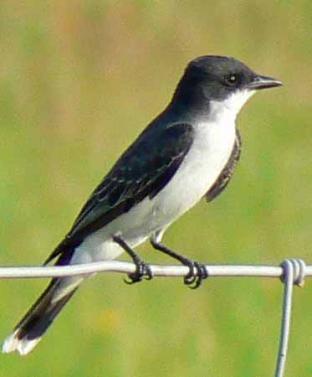 Blackland Prairie Wildlife
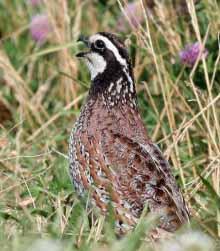 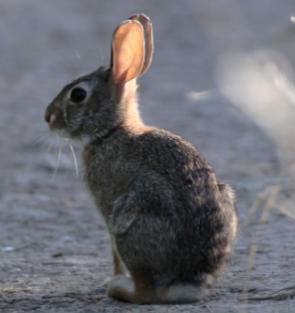 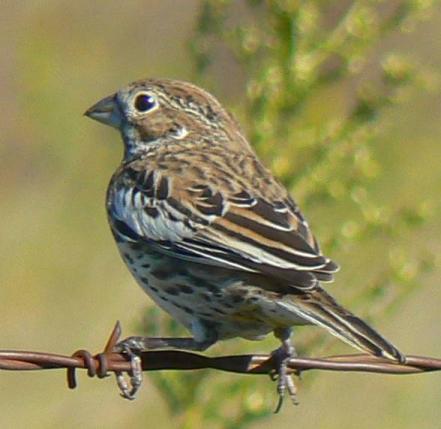 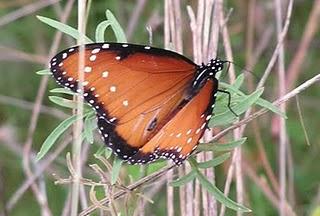 Ecoregion 5Cross Timbers & Prairies
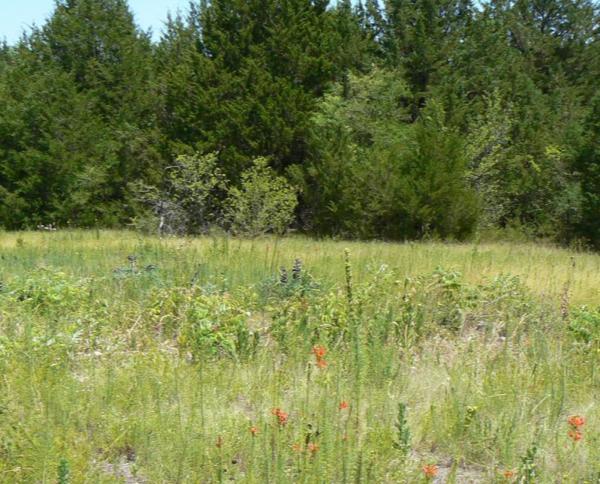 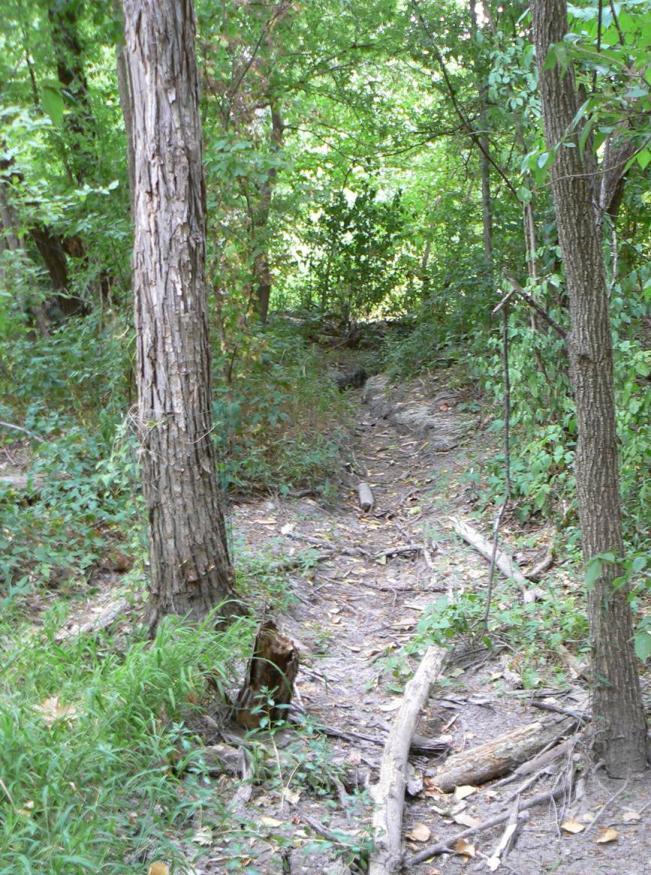 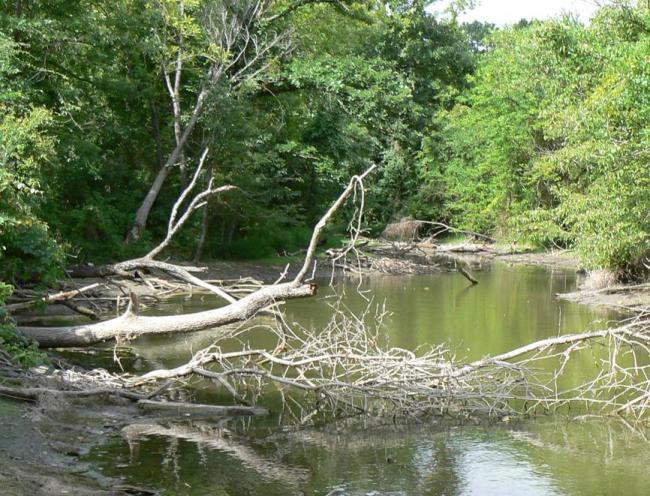 Cross Timbers & Prairies Plants
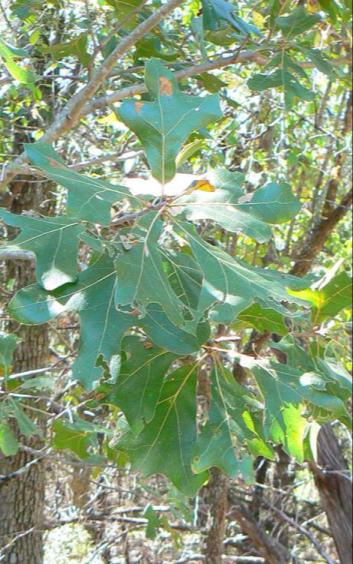 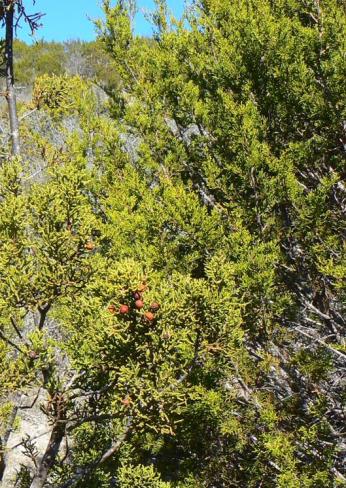 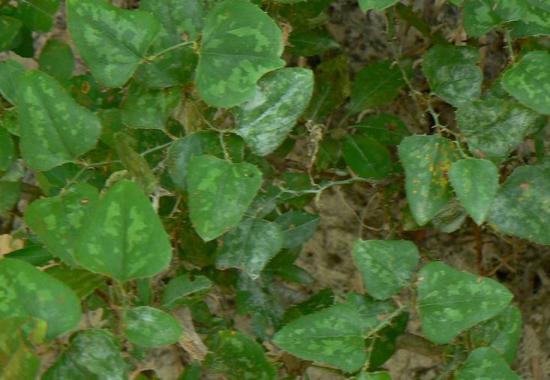 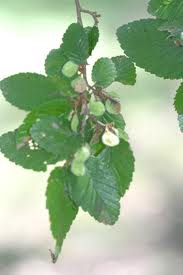 Cross Timbers & Prairies Wildlife
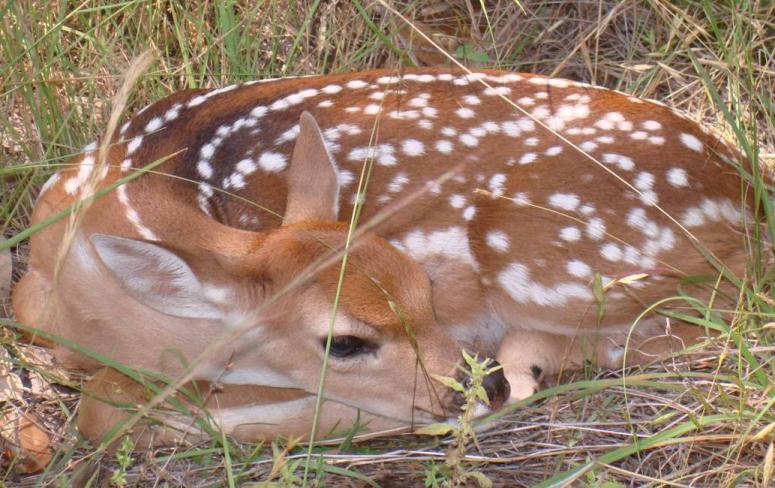 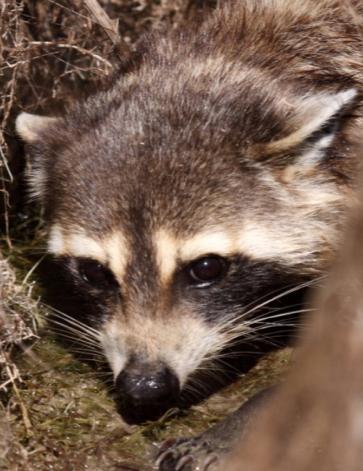 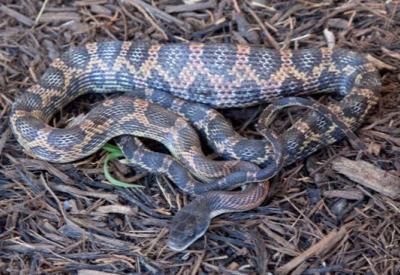 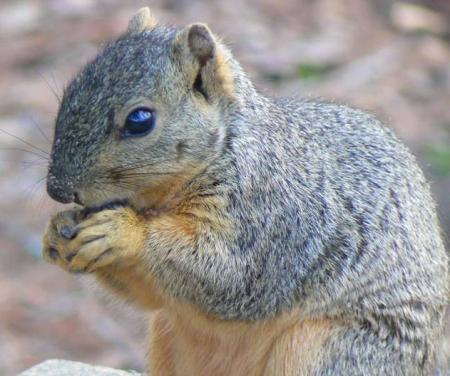 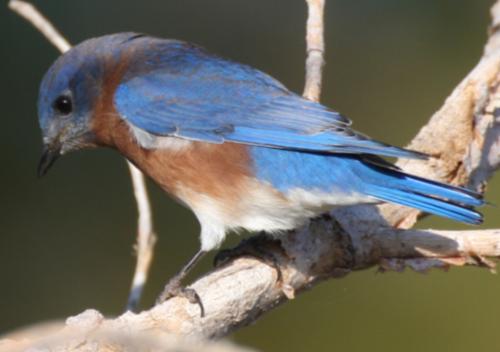 Ecoregion 6South Texas Plains
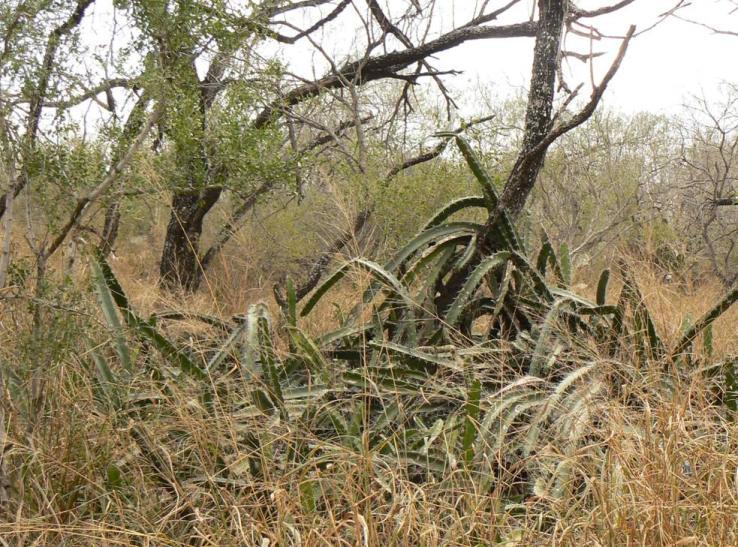 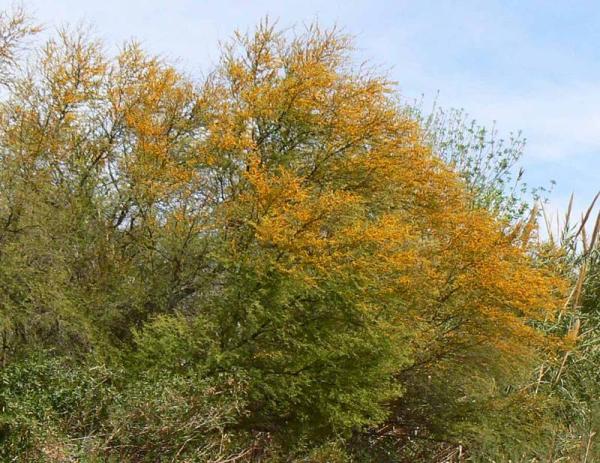 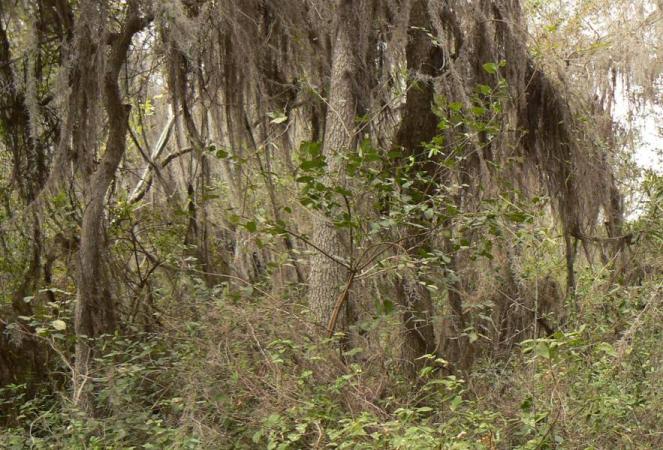 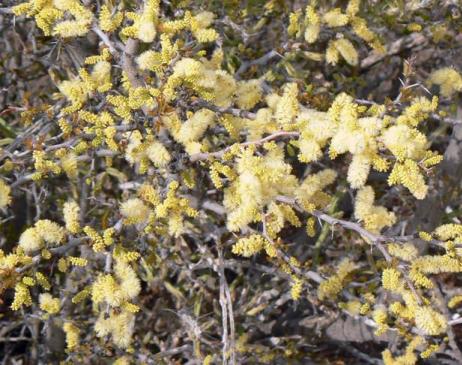 Plants of the South Texas Plains
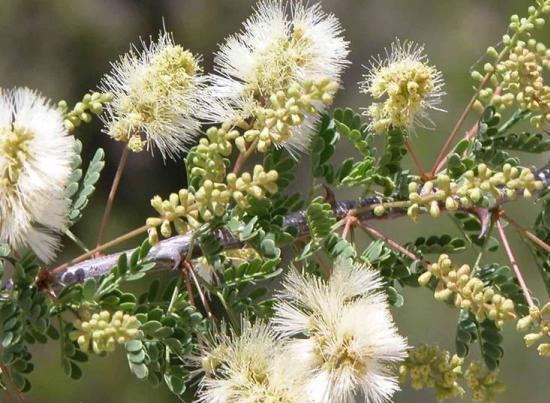 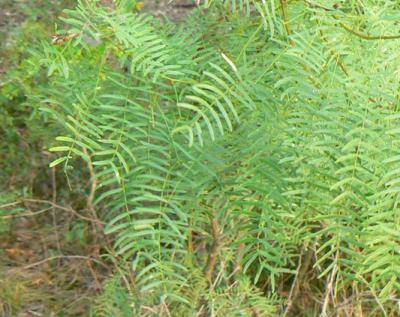 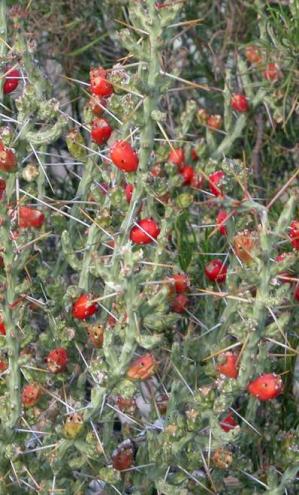 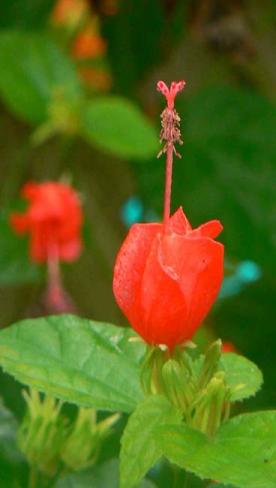 Wildlife of the South Texas Plains
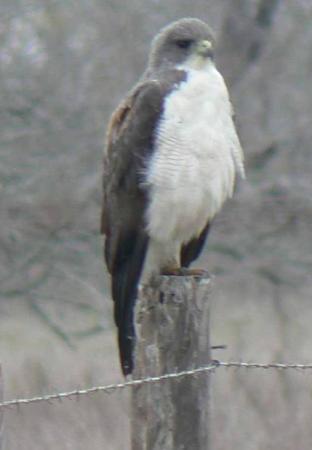 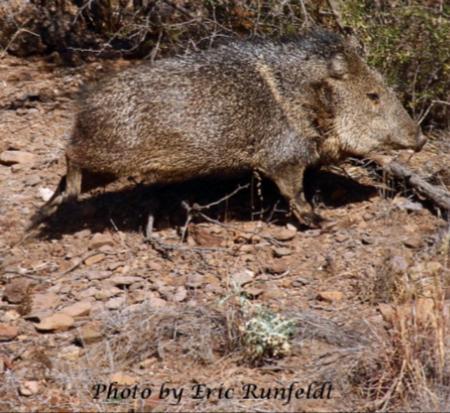 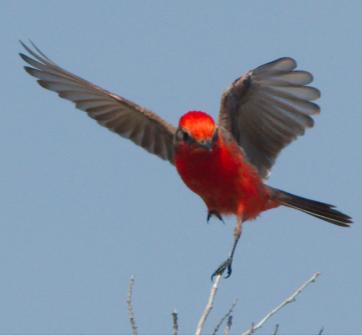 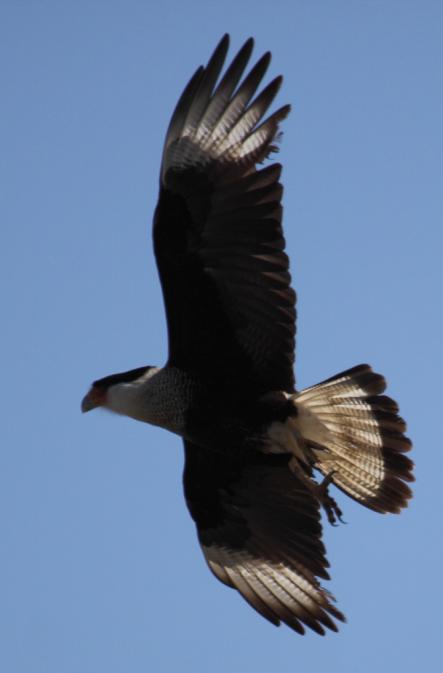 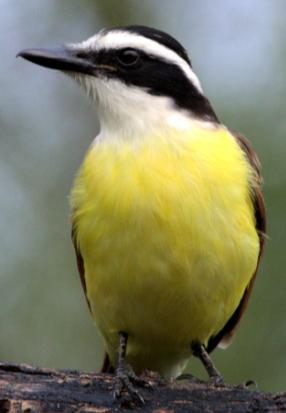 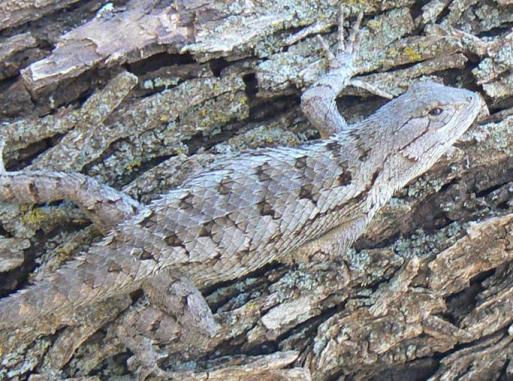 Ecoregion 7Edwards Plateau
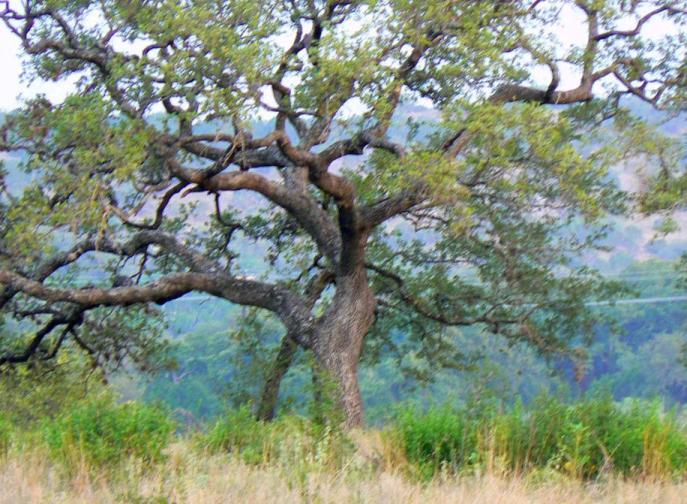 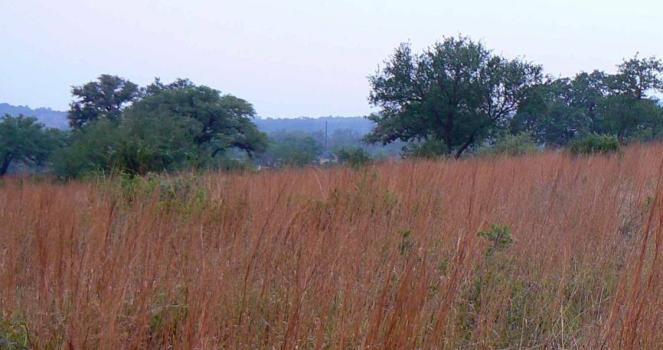 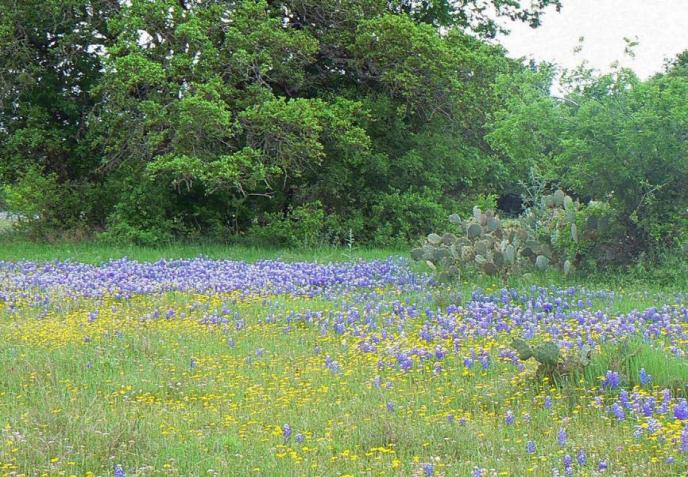 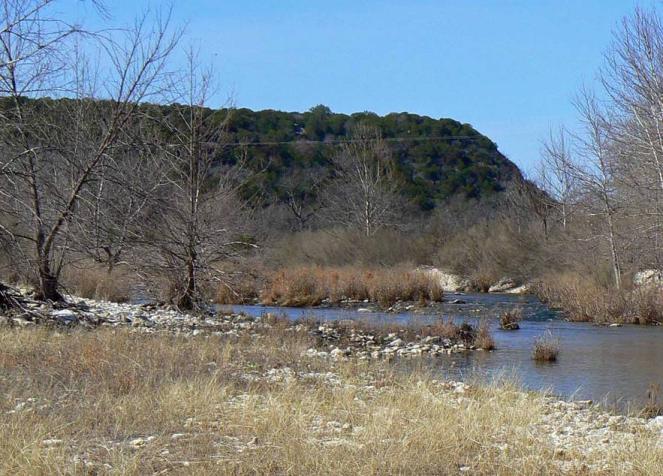 Plants of the Edwards Plateau
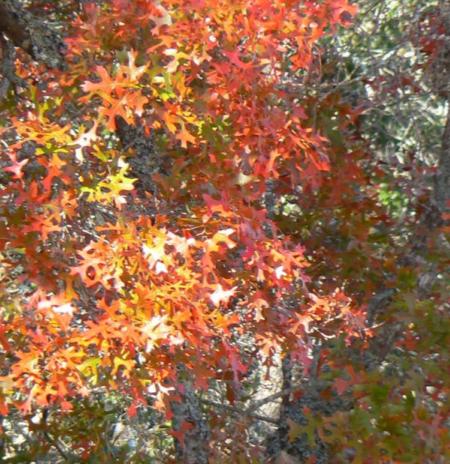 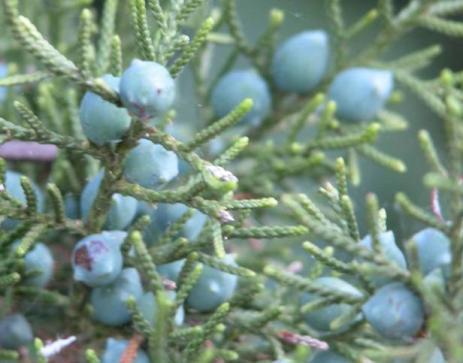 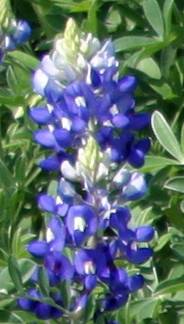 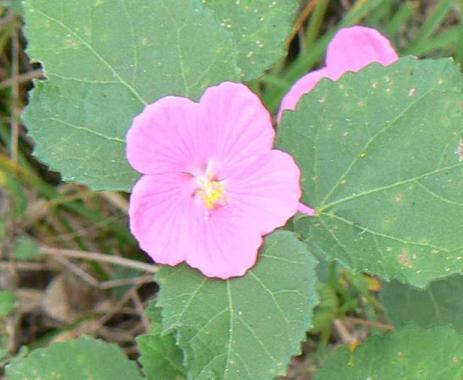 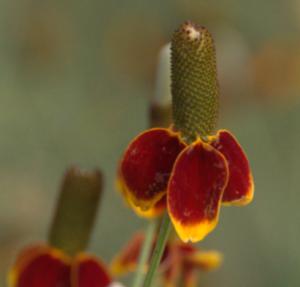 Wildlife of the Edwards Plateau
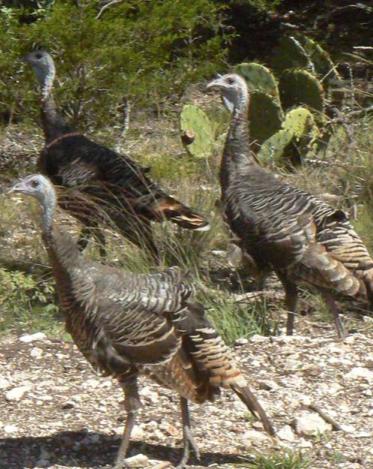 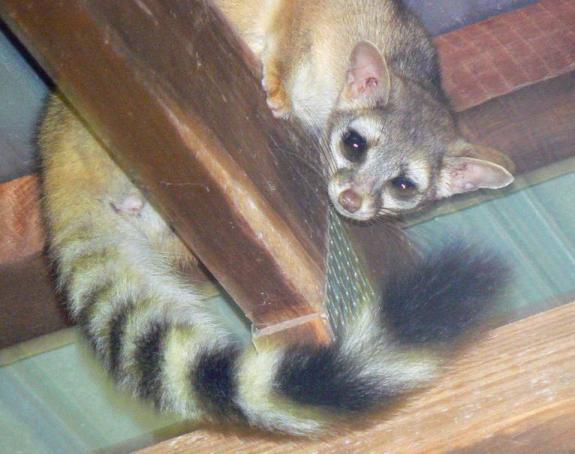 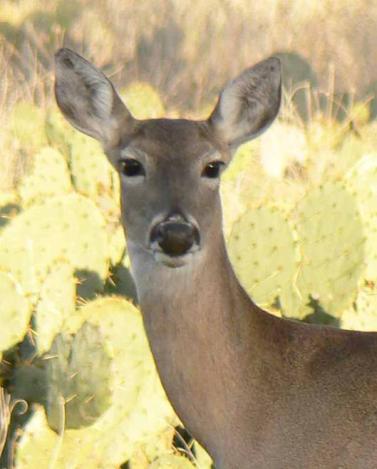 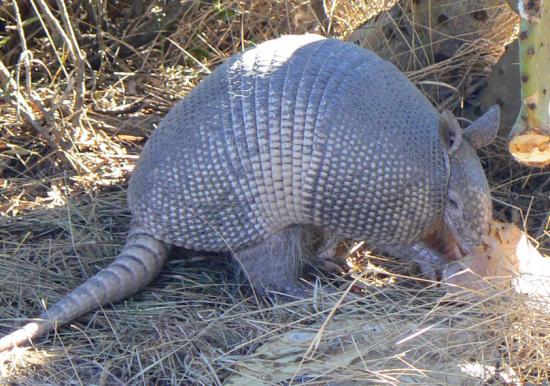 Ecoregion 8Rolling Plains
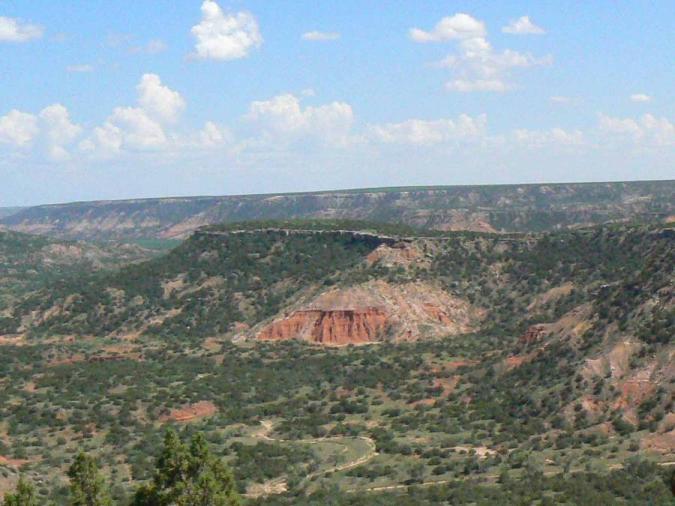 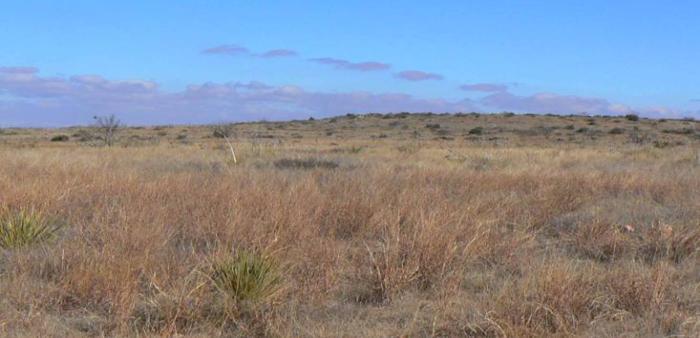 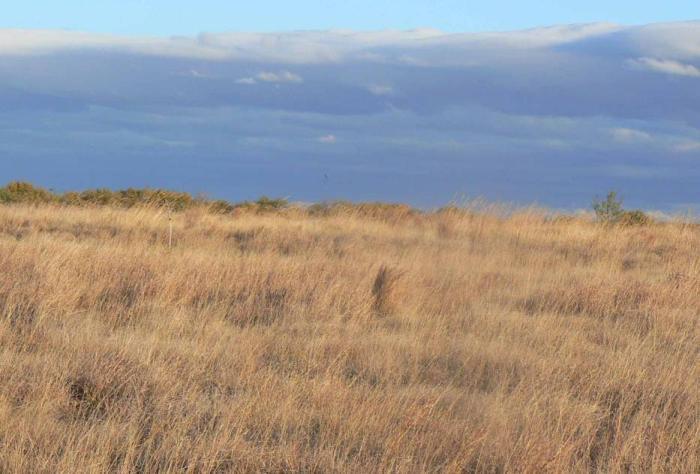 Plants of the Rolling Plains
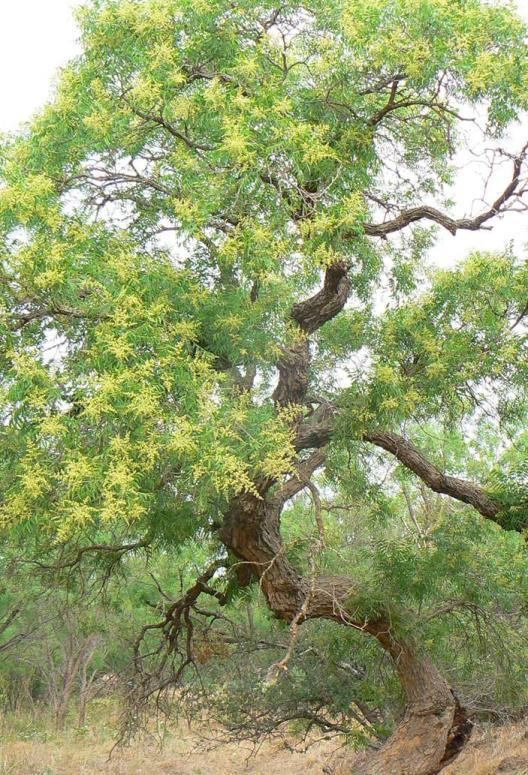 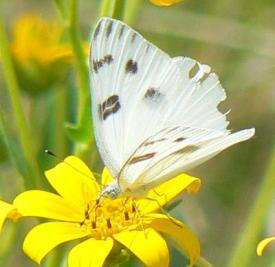 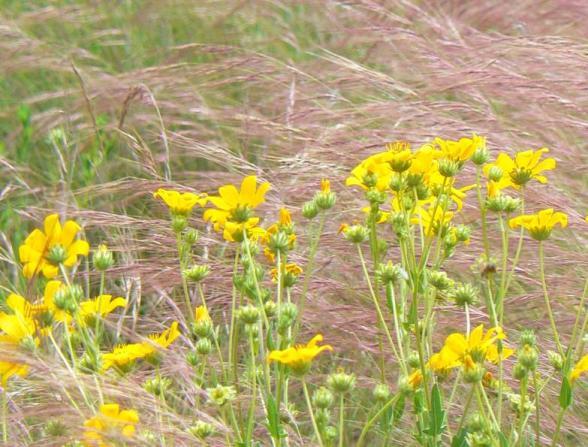 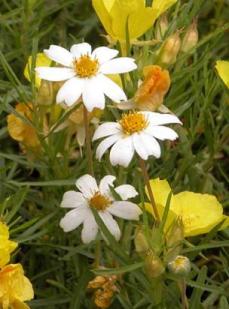 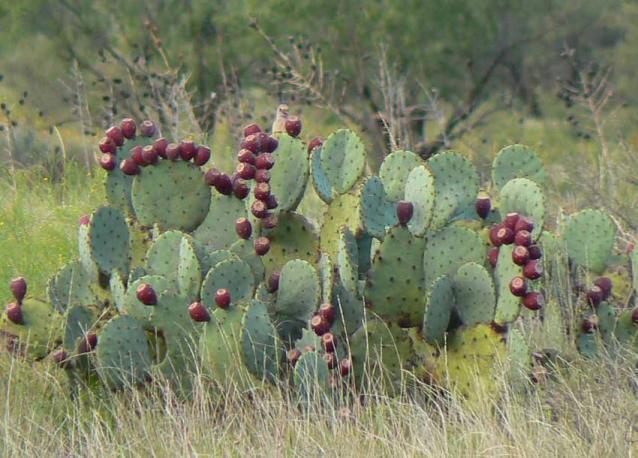 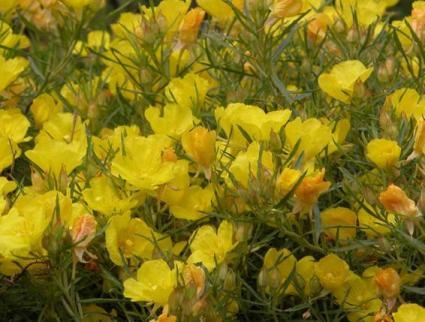 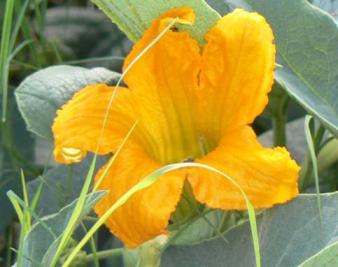 Wildlife of the Rolling Plains
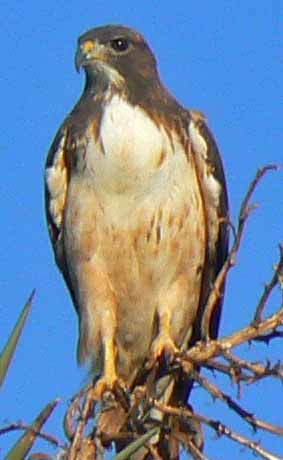 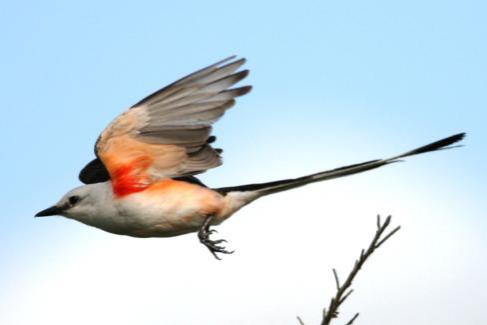 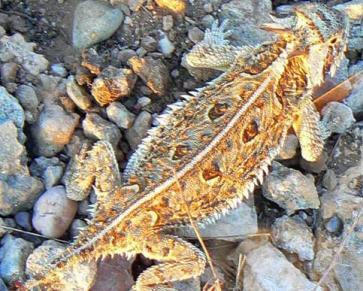 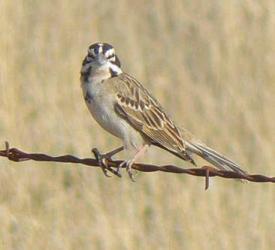 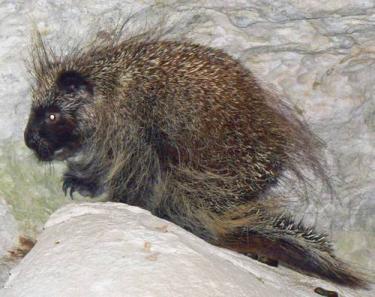 Ecoregion 9High Plains
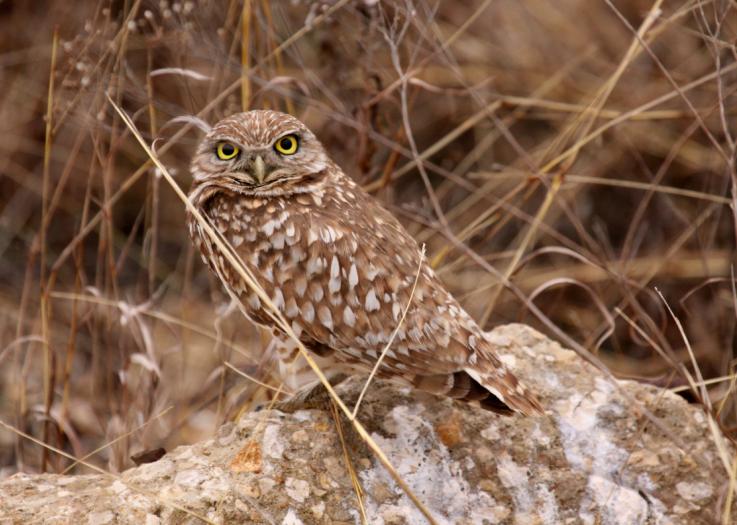 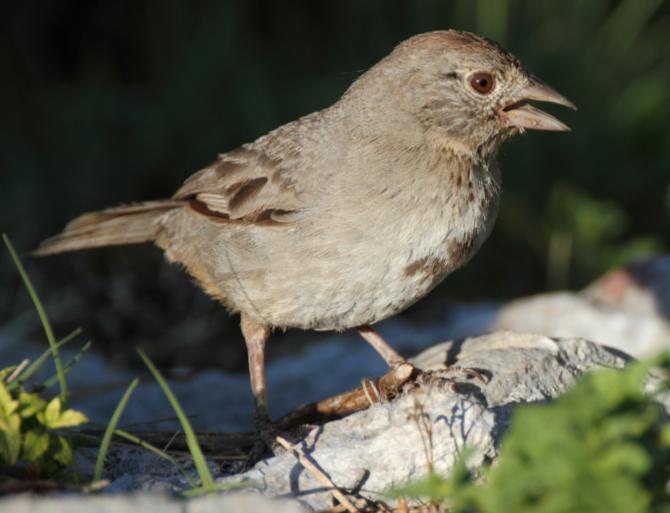 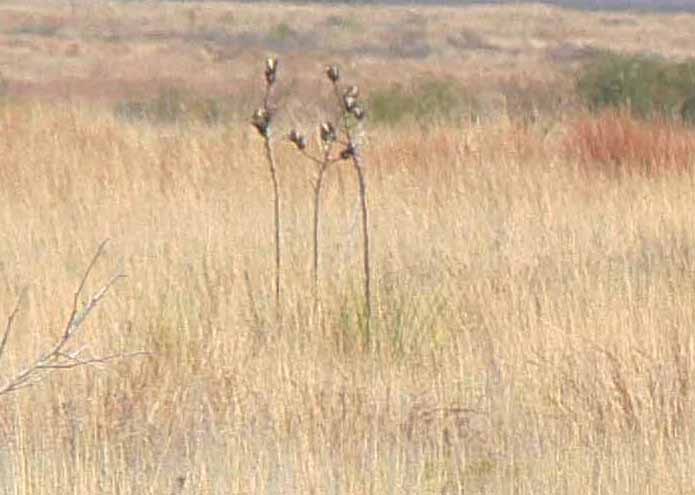 Plants of the High Plains
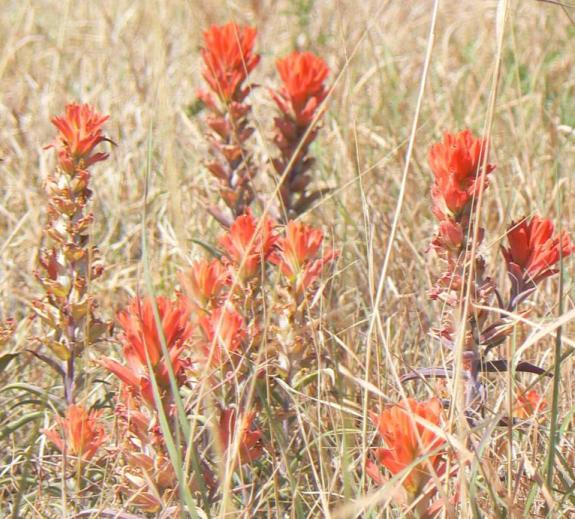 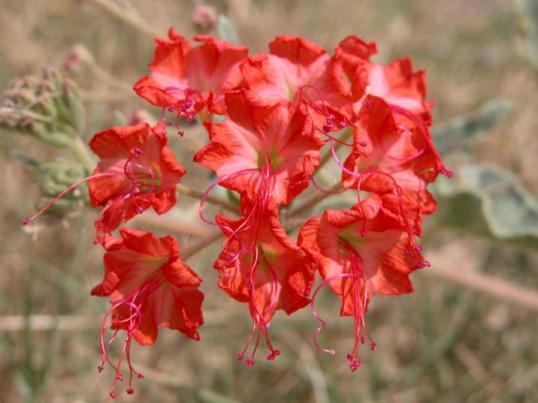 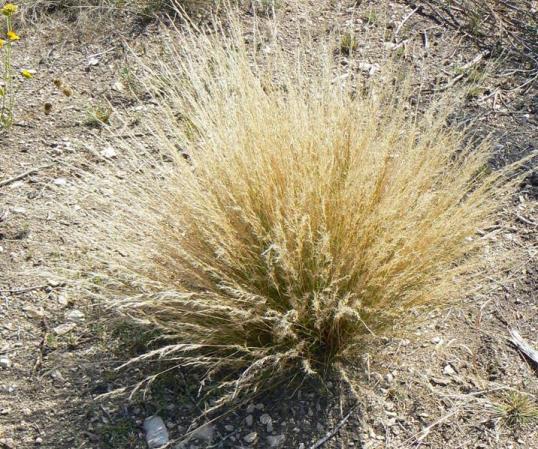 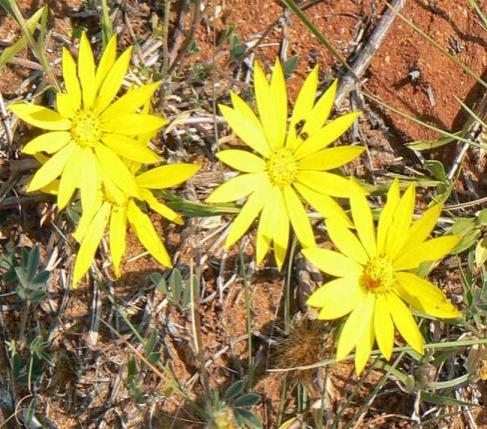 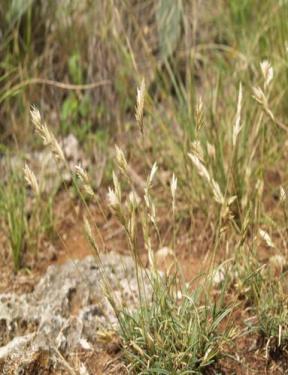 Wildlife of the High Plains
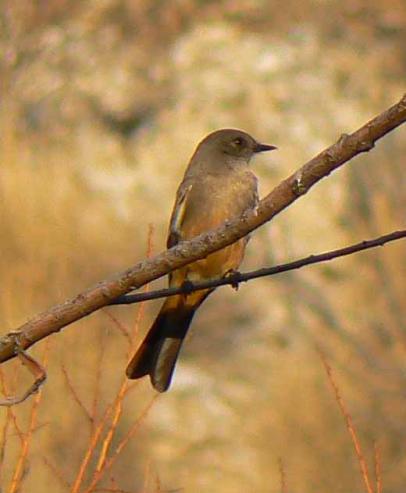 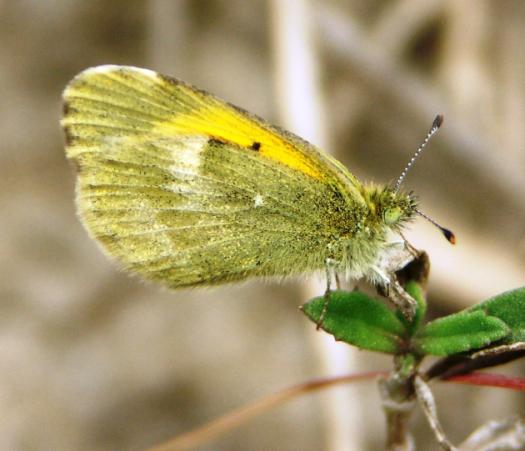 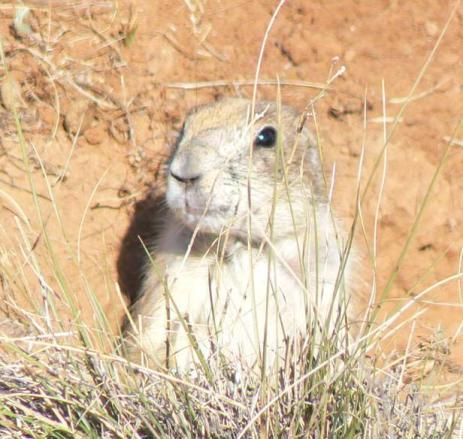 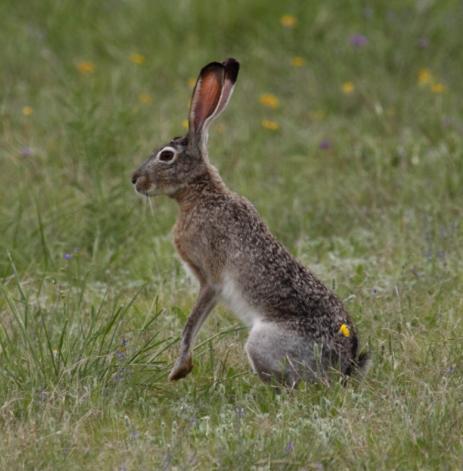 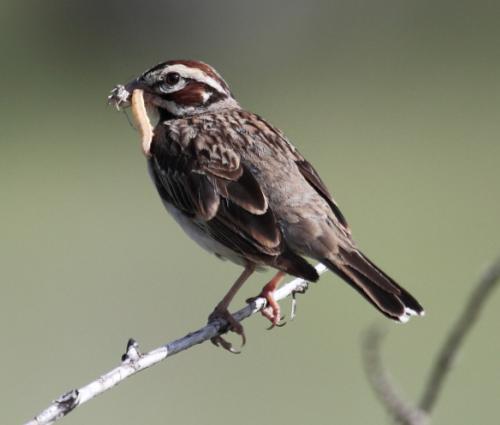 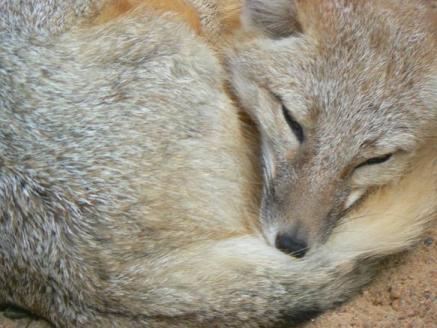 Ecoregion 10Trans Pecos
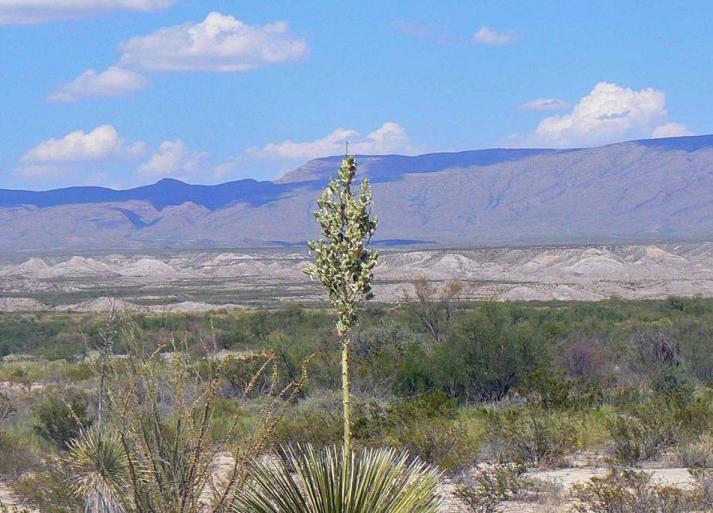 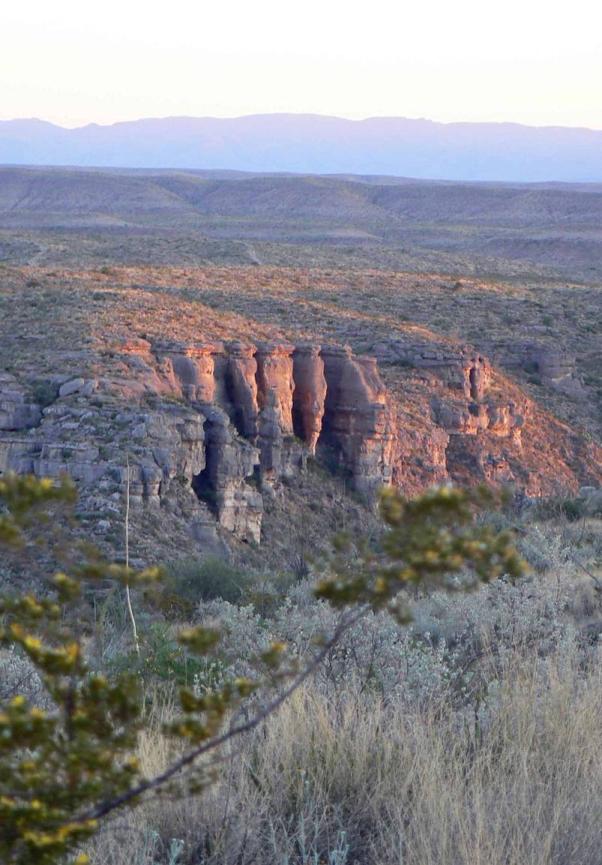 Plants of the Trans Pecos
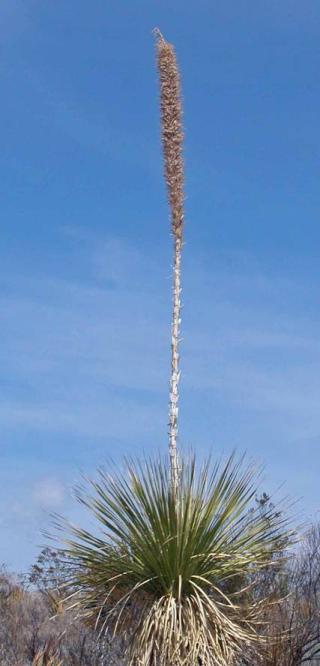 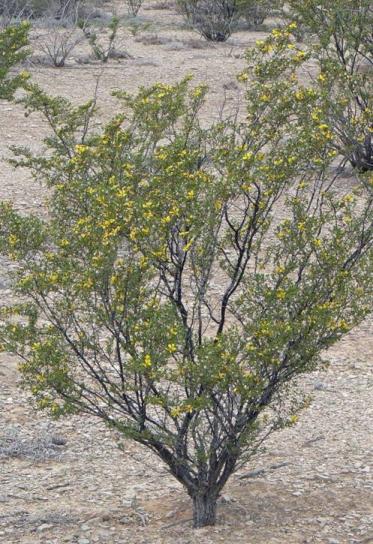 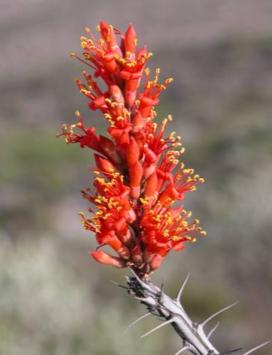 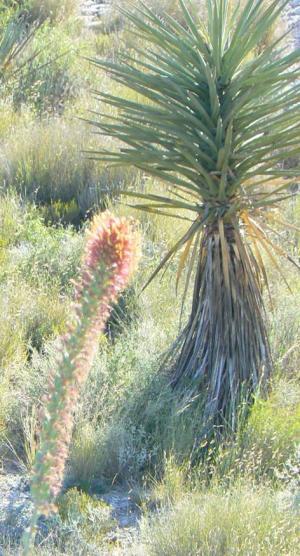 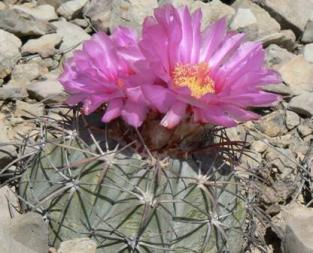 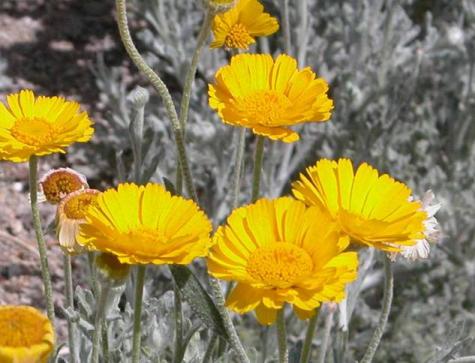 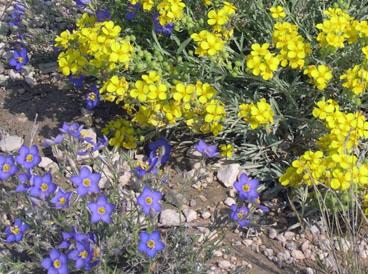 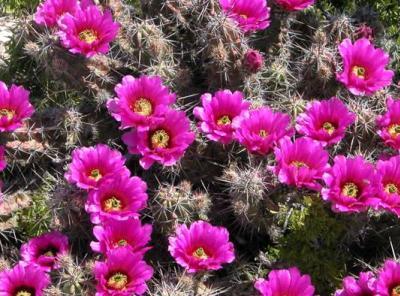 Wildlife of the Trans Pecos
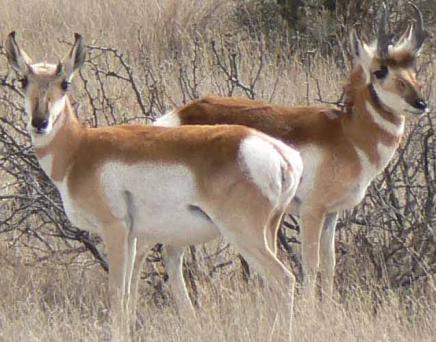 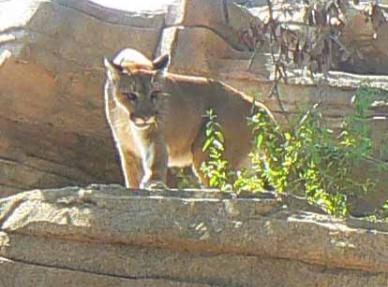 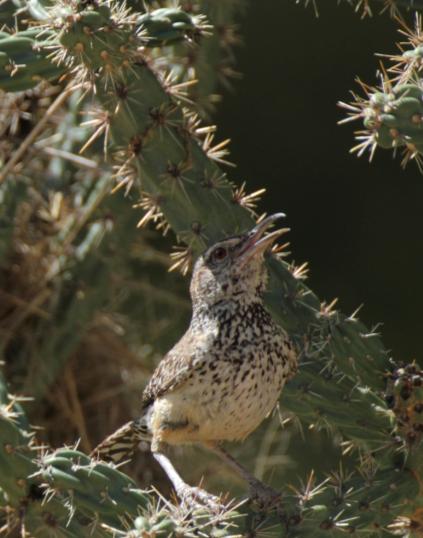 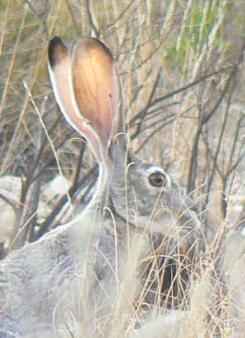 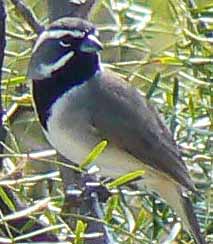 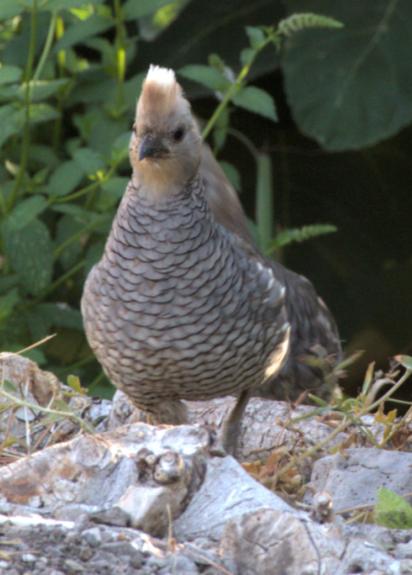 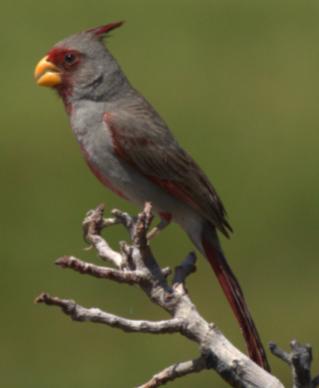 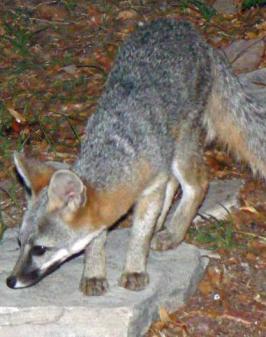 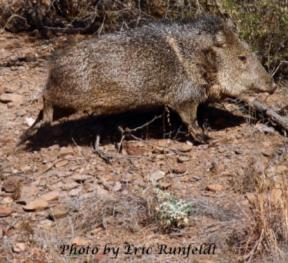 Name & match the species to their ecoregions
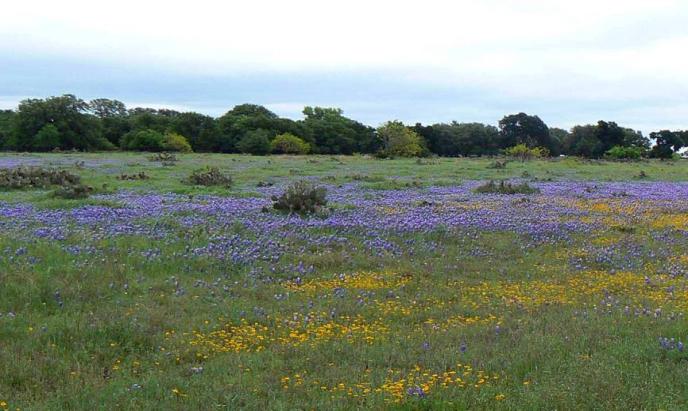 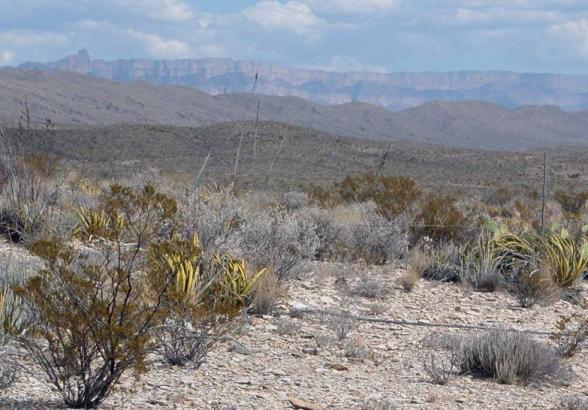 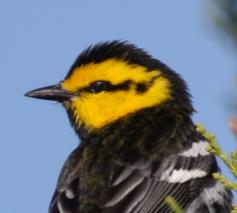 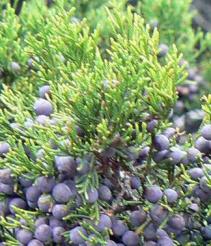 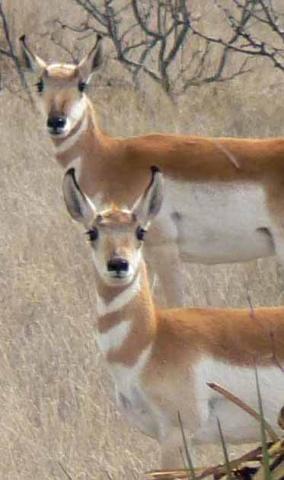 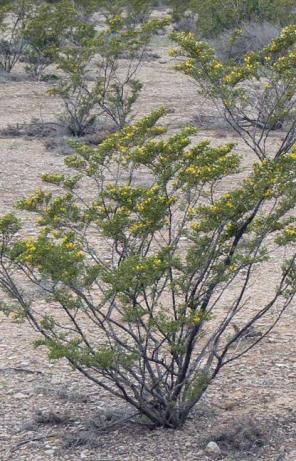 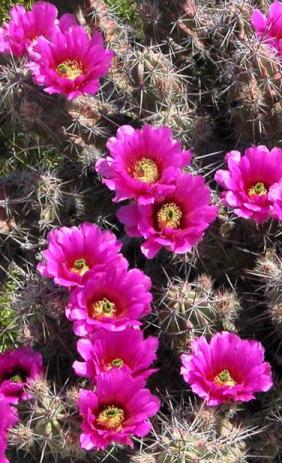 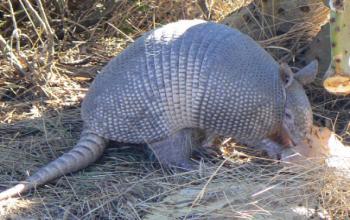 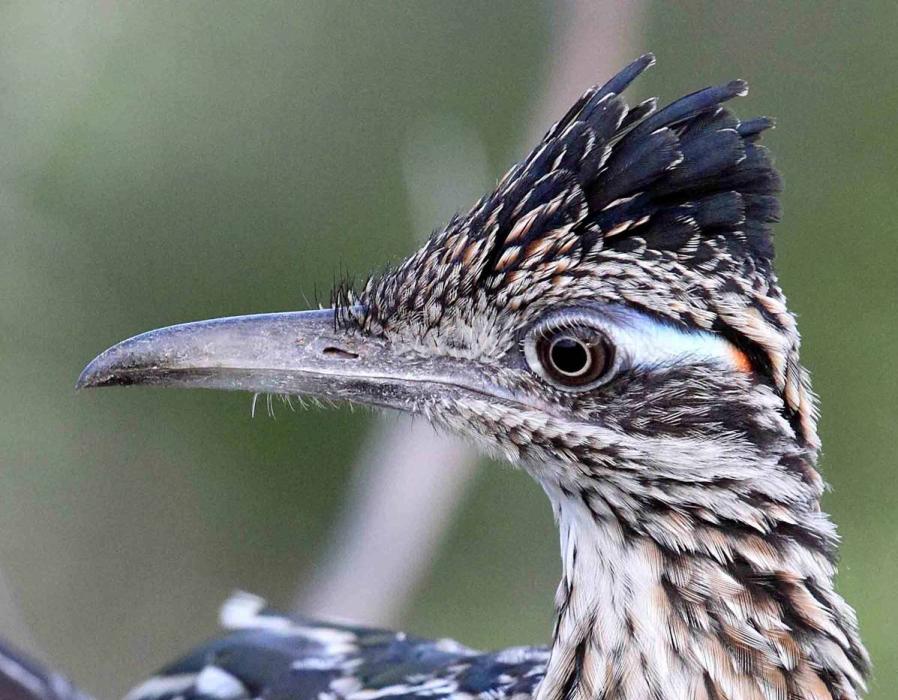 Funding to develop these instructional resources was provided by Texas Parks and Wildlife Department contract #409330 and U. S. Fish and Wildlife Service Section 6 grant TX E-133-R
Photos by Pat  and Nicole Merkord Mandi Haller, and Eric Rundfeldt
Alignment
*Alignment is provided for English Language Arts and Reading, Mathematics, Science and Social Studies where applicable and color-coded for each grade level.

Grade 3 (red)
Grade 4 (blue)
Grade 5 (green)
Grade 6 (purple)


English Language Arts & Reading student expectations: 3, 4(A,B); 1, 2(A,B), 13(B); 1, 2(A,B), 13(B); 1, 2(A,B), 12(B)

Mathematics student expectations: N/A

Science student expectations: 3(A), 7(C), 9(A); 3(A), 7(B); 3(A), 7(B), 9(A); 3(A), 12(E,F)

Social studies student expectations: 4(A), 5(C,D), 17(E); 6(A), 7(B), 21(A-C), 22(A); 6(A), 7(B), 24(A-C), 25(A); 3(A), 4(D), 21(A-C), 22(A)


Funding to develop these instructional resources was provided by Texas Parks and Wildlife Department contract #409330 and U. S. Fish and Wildlife Service Section 6 grant TX E-133-R